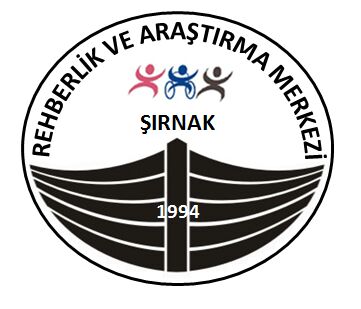 VÜCUDUMUZU KORUMAYI BİLİYOR MUYUZ?
VÜCUDUN SENİNDİR,ONU KORU.
Vücudumuz bize aittir. 

Vücudumuzu korumak hem sorumluluğumuz hem de hakkımızdır.
Vücudumuzu korumanın birçok yolu vardır.
Bisiklete binerken kask takmak.
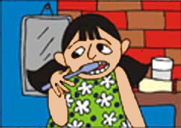 Dişlerimizi fırçalamak.
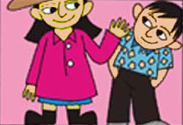 Uygun kıyafetler giymek.
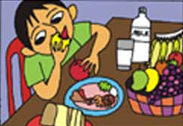 Besleyici gıdalar yemek.
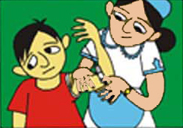 Aşılanmak.
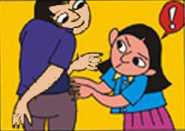 Azarlanmaya, itilmeye karşı kendimizi korumak.
Gerektiğinde ilaç içmek.
Ruh ve beden sağlığı bir bütündür.
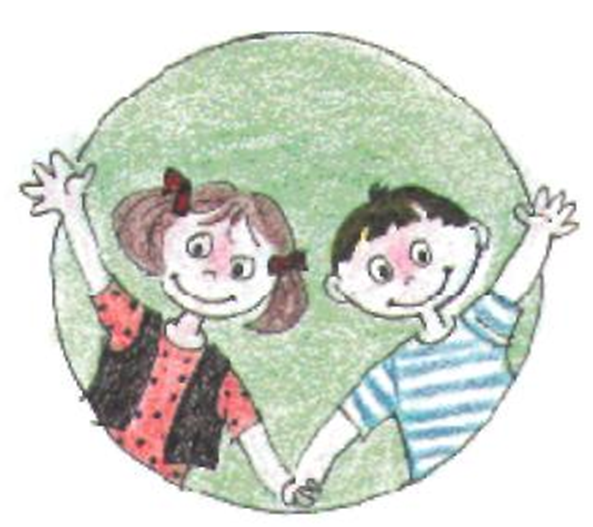 ‘‘Dokunmak birbirimizle iletişim kurmanın önemli bir yoludur.’’
Dokunma ‘iyi dokunma’ ve ‘kötü dokunma’ olmak üzere ikiye ayrılır.
Vücudumuzun özel yerleri nerelerdir?
Denize girerken kapattığımız yerlerimiz özel yerlerimizdir.
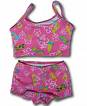 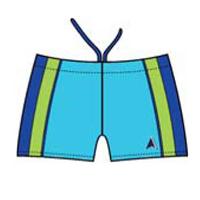 İYİ DOKUNMA
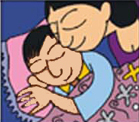 İyi dokunmalar kendimizi güvende hissettirir.
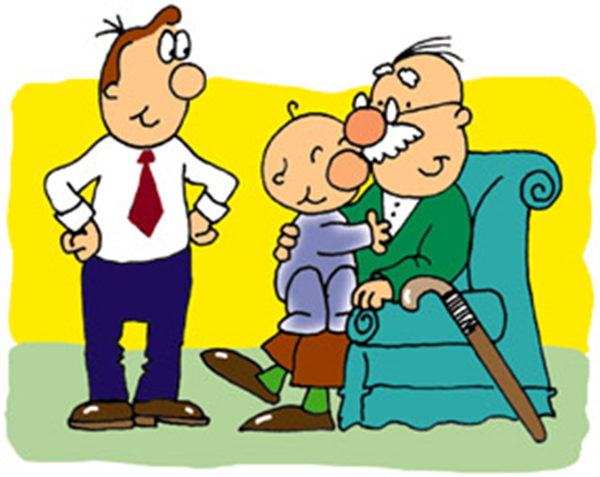 Sevdiğin kişilerin sana sarılması öpmesi.
Uyandığında annenin sana sarılması ve öpmesi.
Babanın iyi geceler dilemek için sarılması öpmesi.
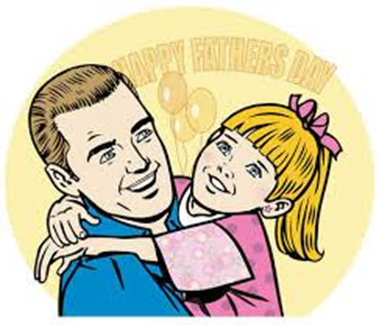 KÖTÜ DOKUNMA
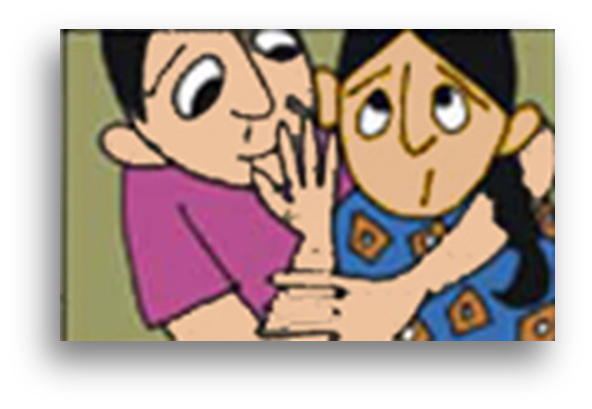 Dokunma canını acıtıyorsa.Dokunulmasını istemediğin halde sana dokunuluyorsa.
Kötü dokunmalar kendimizi öfkeli 
ve rahatsız hissetmemize neden olurlar.


Kendimizi kötü dokunmalardan korumak zorundayız.
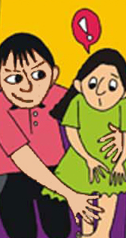 Kötü dokunan kişi, bu dokunmayı kimseye söylemememizi isteyebilirler.

Bunun bir sır olduğunu ve aranızda kalması gerektiğini söyleyebilirler. Bunun için size hediyeler verebilirler.

Ya da sizi korkutabilirler.
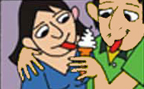 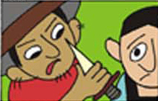 Vücudunu kötü dokunmalardan korumak için neler yapabilirsiniz?
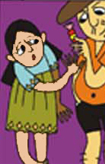 Hayır, yapma 
ya da 
dur 
diyebilirsin!
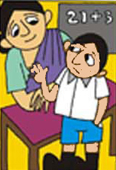 Ailen, arkadaşın ya da öğretmenin gibi güvenebileceğin birisine anlat.
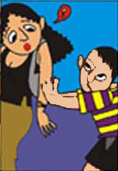 Karşı koy ve sertçe it!
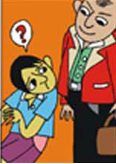 Saldıran kişiden kaç, uzaklaş!
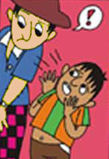 Bağır, çığlık at ve yardım iste!
Biri size kötü dokunduğunda kendinizi şöyle hissedebilirsiniz;
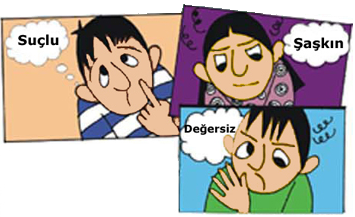 Olanların sorumlusu sen olmadığın için kendini suçlu veya değersiz hissetme.

Asıl sorumlu, sana dokunan kişidir.
Artık vücudumuzu daha iyi koruyabiliriz.

 